Course on Computer Communication and Networks Lecture 7Network Layer, Chapter 4 (6/e) -  Part B(7/e Ch5)
EDA344/DIT 420, CTH/GU
1
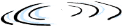 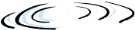 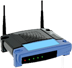 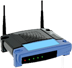 network
data link
physical
network
data link
physical
network
data link
physical
network
data link
physical
network
data link
physical
network
data link
physical
network
data link
physical
network
data link
physical
network
data link
physical
network
data link
physical
network
data link
physical
application
transport
network
data link
physical
application
transport
network
data link
physical
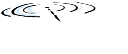 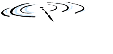 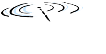 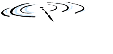 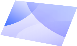 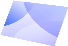 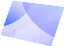 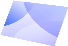 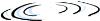 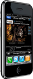 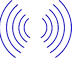 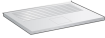 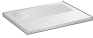 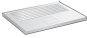 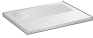 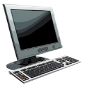 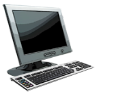 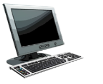 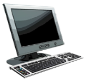 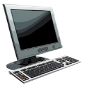 Network layer
Consider transporting a segment from sender to receiver
sending side: encapsulates segments into datagrams
receiving side: delivers segments to transport layer

network layer protocols in every host, router
examines header fields in all datagrams passing through it
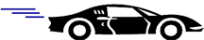 2
routing algorithm
local forwarding table
header value
output link
routing algorithm determines
path through network 
(control-plane functionality)
forwarding table determines
local forwarding at this router
(data-plane functionality)
a b c d 
a’ b’ c’ d’
a” b” c” d”
1
2
3
value in arriving
packet’s header
1
0111
2
3
NW layer’s job -  routing and forwarding
Interplay between the two:
3
Roadmap Network Layer
PREVIOUS Lect.
Forwarding versus routing
Network layer service models
Network layer architecture (shift): Software-Defined Networks
Inside a router 
The Internet Network layer: IP, Addressing & related: IPv4,  maskig&forwarding, obtaining an IP address, DHCP, NAT, IPv6

Now: Control, routing 
path selection/routing algorithms
Link state
Distance Vector
Hierarchical routing
instantiation, implementation in the Internet routing protocols
RIP
OSPF
BGP
ICMP (control protocol)
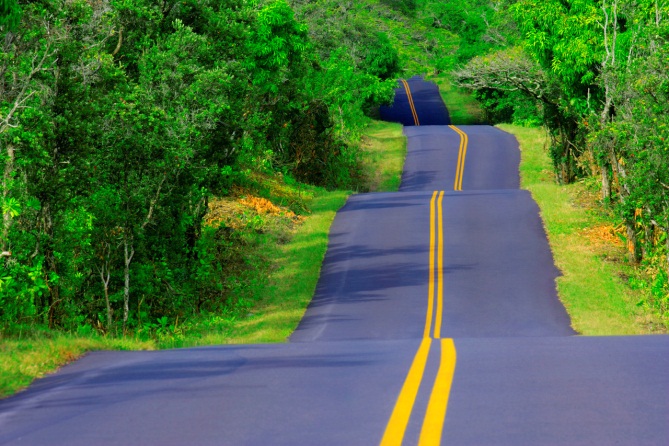 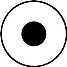 4
Graph abstraction: costs
5
3
5
2
2
1
3
1
2
1
x
z
w
u
y
v
Graph: G = (N,E)

N = set of “Nodes” routers = { u, v, w, x, y, z }

E = set of “Edges” links = { (u,v), (u,x), (u,w), (v,x), (v,w), (x,w), (x,y), (w,y), (w,z), (y,z) }
Cost of link xw is c(x,w) = 3
Cost of link could be always 1 hop, or related directly to delay or inversely to bandwidth, or any other metric
Question: What is the least-cost path between u and z?
Cost of path (x1, x2, x3,…, xp) = c(x1,x2) + c(x2,x3) + … + c(xp-1,xp)
Routing algorithm: finds least-cost path
5
Routing Algorithm Classification
Global or decentralized?

Global:
all routers have complete and global knowledge about topology, and all link-costs

Decentralized: 
router knows physically-connected neighbors, link costs to neighbors
exchange of info with neighbors
Iteratively calculate the least-cost paths to other routers
Static or dynamic routing?

Static: 
routes change slowly over time, manually configured

Dynamic: 
routes change more quickly
periodic update, or
in response to link-cost changes
Network Layer
4-6
Roadmap Network Layer
Forwarding versus routing
Network layer service models
Network layer architecture (shift): Software-Defined Networks
Inside a router 
The Internet Network layer: IP, Addressing & related

Control, routing 
path selection/routing algorithms
Link state
Distance Vector
Hierarchical routing
instantiation, implementation in the Internet routing protocols
RIP
OSPF
BGP
ICMP (control protocol)
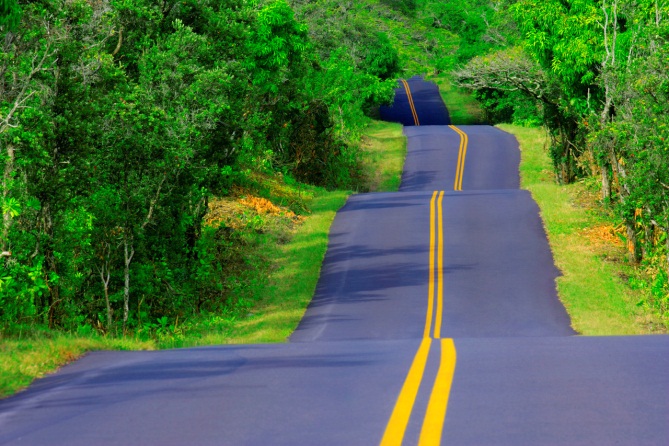 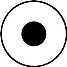 7
A Link-State (LS) Routing Algorithm
Dijkstra’s shortest path algo
link costs known to all nodes
Each node  floods “link state multicasts” with costs to its neighbors etc
all nodes get same info

Each node computes least cost paths from itself to all other nodes
gives forwarding table for that node

iterative: after k iterations, knows least cost path to k destinations
4-8
Dijsktra’s Algorithm at node u
c(x,y): link cost from x to y. Initially cost(x,y) = ∞ if not direct neighbors
D(v): Distance; current value of cost of path from source to destination v
p(v): predecessor node, i.e. previous node that is neighbor of v along current path from the source to node v
N': set of Nodes whose least cost path definitively known
1  Initialization: 
2    N' = {u} 
3    for all nodes v 
4      if v adjacent (directly attached neighbor) to u 
5          then D(v) = c(u,v) 
6      else D(v) = 
7 
8   Loop 
9      find node w not in N' such that D(w) is a minimum 
10    add node w to N' 
11    update D(v) for all v adjacent to w and not in N' : 
12       D(v) = min{ D(v), D(w) + c(w,v) } 
13    /* new cost to v is either old cost to v or known 
14     shortest path cost to w plus cost from w to v */ 
15  until all nodes N in N'
9
5
3
5
2
2
1
3
1
2
1
x
z
w
u
y
v
Dijkstra’s algorithm: example node u
v                 w                  x                   y                 z
D(v),p(v)
2,u
2,u
D(x),p(x)
1,u
D(w),p(w)
5,u
4,x
 4,x 
3,y
D(y),p(y)

2,x
2,x
Step
0
1
2
3
4
5
N'
u
ux
uxv
uxvy
uxvyw
uxvywz
D(z),p(z)



4,y
4,y
10
Dijkstra’s algorithm: forwarding table
x
z
w
u
y
v
destination
via link
(u,v)
v
(u,x)
x
y
(u,x)
(u,x)
w
z
(u,x)
Resulting shortest-path tree from node u as root:
Root
Resulting forwarding table in u:
cost
2
1
2
3
4
Networ Layer
4-11
Dijkstra’s algorithm, discussion
Algorithm complexity: n nodes
each iteration: need to check all nodes, not in N’
n(n+1)/2 comparisons: Order of (n2)
Oscillations possible:
e.g., if link cost = delay-based or traffic-based, dynamically variable metric
must avoid these metrics
But:
Good for small networks
Link-cost changes are not frequent, more stable network
Faster to converge when changes in link-costs
12
Roadmap Network Layer
Forwarding versus routing
Network layer service models
Network layer architecture (shift): Software-Defined Networks
Inside a router 
The Internet Network layer: IP, Addressing & related

Control, routing 
path selection/routing algorithms
Link state
Distance Vector
Hierarchical routing
instantiation, implementation in the Internet routing protocols
RIP
OSPF
BGP
ICMP (control protocol)
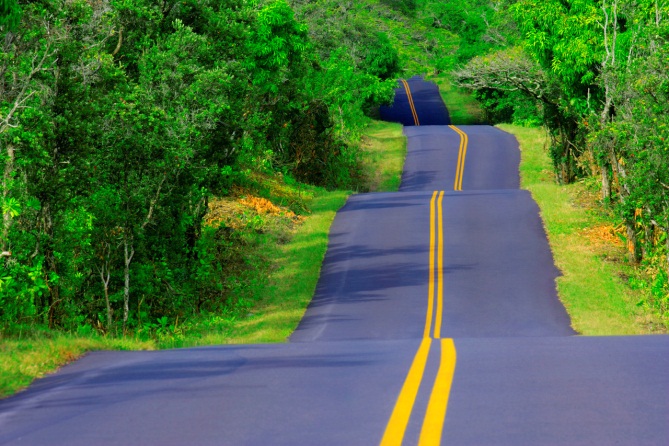 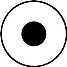 13
Distance Vector (DV) Algorithm
Bellman-Ford Equation:
Define
dx(y) := cost of least-cost path from x to y

If v is any neighbor to x with link cost c(x,v) and has dv(y) as least-cost path to y

Then the DV estimate:

dx(y) = min { c(x,v) + dv(y) }
cost from neighbor v to destination y
cost to neighbor v
min taken over all neighbors v of x
4-14
Distance vector (DV) algorithm
each node:
iterative, asynchronous: each local iteration caused by: 
local link cost change 
DV update message from neighbor
distributed:
each node notifies neighbors only when its DV changes
neighbors then notify their neighbors if necessary
wait for (change in local link cost or msg from neighbor)

recompute estimates

if DV to any dest has changed, notify neighbors
15
Bellman-Ford: example
5
3
5
2
2
1
3
1
2
1
x
z
w
u
y
v
Nodes v, x & w are the neighbors of u
dv(z) = 5, dx(z) = 3, dw(z) = 3
BF equation says:
du(z) = min { c(u,v) + dv(z),
                    c(u,x) + dx(z),
                    c(u,w) + dw(z) }
         = min {2 + 5,
                    1 + 3,
                    5 + 3}  = 4
Node x that achieves minimum is the next
hop in least-cost path to z ➜ forwarding table
16
Dx(z) = min{c(x,y) +       Dy(z), c(x,z) + Dz(z)} 
= min{2+1 , 7+0} = 3
cost to
x   y   z
x
0  2   7
y
from
∞
∞
∞
z
∞
∞
∞
2
1
7
z
x
y
Dx(y) = min{c(x,y) + Dy(y), c(x,z) + Dz(y)}              = min{2+0 , 7+1} = 2
node x table
cost to
x   y   z
x
0
2
3
y
from
2   0   1
z
7   1   0
node y table
cost to
x   y   z
x
∞
∞
∞
2   0   1
y
from
z
∞
∞
∞
node z table
cost to
x   y   z
x
∞ ∞  ∞
y
from
∞
∞
∞
z
1
7
0
time
17
Dx(z) = min{c(x,y) +       Dy(z), c(x,z) + Dz(z)} 
= min{2+1 , 7+0} = 3
cost to
x   y   z
x
0  2   7
y
from
∞
∞
∞
z
∞
∞
∞
2
1
7
z
x
y
Dx(y) = min{c(x,y) + Dy(y), c(x,z) + Dz(y)}              = min{2+0 , 7+1} = 2
node x table
cost to
cost to
x   y   z
x   y   z
x
0  2   3
x
0  2   3
y
from
2   0   1
from
y
2   0  1
z
7   1   0
z
3  1   0
node y table
cost to
cost to
cost to
x   y   z
x   y   z
x   y   z
x
∞
∞
x
0  2   7
∞
2   0   1
x
0  2   3
y
y
from
y
2  0   1
from
from
2  0   1
z
z
∞
∞
∞
7   1  0
z
3  1   0
node z table
cost to
cost to
cost to
x   y   z
x   y   z
x   y   z
x
0  2   7
x
0  2   3
x
∞ ∞  ∞
y
y
2  0   1
from
from
y
2  0   1
from
∞
∞
∞
z
z
z
3  1   0
3  1   0
7
1
0
time
18
DV: link cost changes (good news)
1
4
1
50
x
z
y
Link cost changes: decreased cost
node detects local link cost change 
updates routing info, recalculates distance vector
if DV changes, notify neighbors
At time t0, y detects the link-cost change, updates its DV, 
and informs its neighbors.
At time t1, z receives the update from y and updates its table. 
It computes a new least cost to x  and sends its neighbors its DV.
“good news 
travels fast”
At time t2, y receives z’s update and checks its distance table. 
y’s least costs do not change and hence y does not send any 
update to z.
19
DV: link cost changes (bad news)
60
4
1
50
x
z
y
Link cost changes: increased cost
bad news travels slow - “count to infinity” problem!
44 iterations before algorithm stabilizes!
y already knows z has cost 5 to reach x
y therefore announces cost 6 to reach x
z announces cost is now 7, etc..
 Poisoned reverse: 
If z routes through y to get to x:
z tells y its (z’s) distance to x is infinite (so y won’t route to x via z)
“bad news travels slow”
4-20
Comparison of LS and DV algorithms
Message complexity
LS: with n nodes, E links, O(nE) messages sent  
DV: exchange between neighbors only, until convergence
Convergence due to changes
LS: 
may have oscillations
fast convergence
DV:
may be routing loops
count-to-infinity problem
slow convergence
Robustness: what happens if router malfunctions?
LS: 
each node computes only its own table
limited damage
DV:
node can advertise incorrect path cost
each node’s table used by others 
error propagates through network
4-21
Roadmap Network Layer
Forwarding versus routing
Network layer service models
Network layer architecture (shift): Software-Defined Networks
Inside a router 
The Internet Network layer: IP, Addressing & related

Control, routing 
path selection/routing algorithms
Link state
Distance Vector
Hierarchical routing
instantiation, implementation in the Internet routing protocols
RIP
OSPF
BGP
ICMP (control protocol)
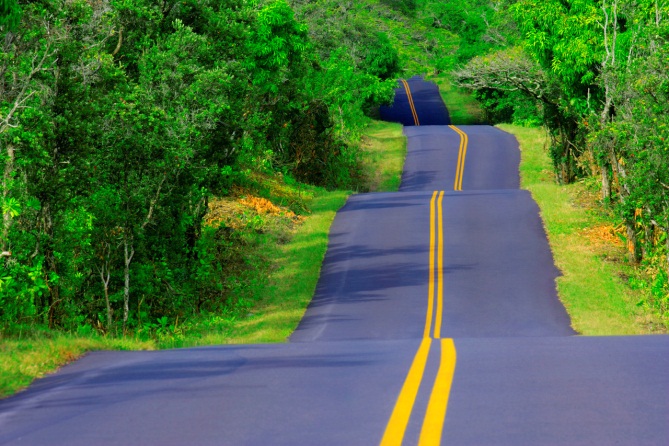 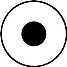 22
Hierarchical Routing
Our routing study thus far - idealization 
all routers identical
network “flat”
… not true in practice
administrative autonomy
Internet = network of networks
each network administrator may want to control routing in its own network
scale: millions of destinations!
can’t store all destinations in routing tables!
LS routing info exchange would swamp links!
DV would never terminate
23
Interconnected ASs
3a
3b
2a
AS3
AS1
AS2
1a
2c
2b
3c
1b
1d
1c
Inter-AS
Routing 
algorithm
Intra-AS
Routing 
algorithm
Forwarding
table
aggregate routers into regions, “autonomous systems” (AS)
Internet: > 39,000 AS
border router
at “edge” of its own AS
Forwarding table configured by both intra- and inter-AS routing algorithms
intra-AS sets entries for internal destinations
inter-AS sets entries for external destinations
24
Roadmap Network Layer
Forwarding versus routing
Network layer service models
Network layer architecture (shift): Software-Defined Networks
Inside a router 
The Internet Network layer: IP, Addressing & related

Control, routing 
path selection/routing algorithms
Link state
Distance Vector
Hierarchical routing
instantiation, implementation in the Internet routing protocols
RIP
OSPF
BGP
ICMP (control protocol)
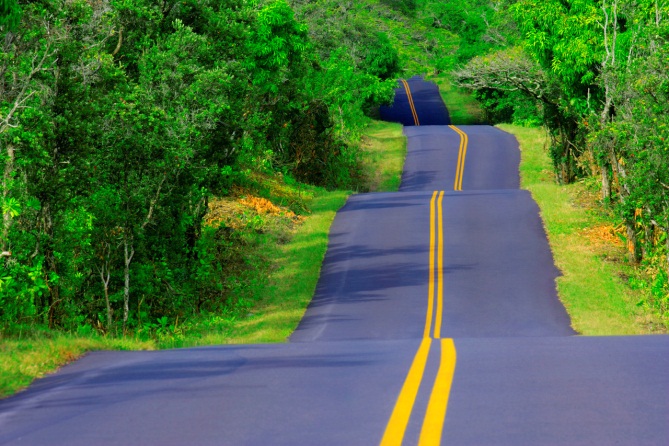 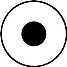 25
Intra-AS Routing
also known as Interior Gateway Protocols (IGP)
most common Intra-AS routing protocols:

RIP: Routing Information Protocol [DV]
OSPF: Open Shortest Path First [LS]

EIGRP: Enhanced Interior Gateway Routing Protocol (Cisco proprietary)
Network Layer
4-26
RIP ( Routing Information Protocol)
u
v
destination   hops
      u               0
      v               1
      w              1
      x               2
      y               2
      z               1
w
x
z
y
C
A
D
B
distance vector algorithm
included in BSD-UNIX Distribution 4.3 in 1982
distance metric: number of hops (max = 15 hops)
Version 1 classful and version 2 classless
From router A to subnets:
27
RIP Table processing
routed
routed
RIP routing tables managed by application-level process called routed (route daemon)
advertisements periodically sent in UDP packets (port 520) using broadcast (or multicast, RIP v.2)
transport
  (UDP)
transport
  (UDP)
network       forwarding
   (IP)              table
network
   (IP)
forwarding
table
link
link
physical
physical
28
Roadmap Network Layer
Forwarding versus routing
Network layer service models
Network layer architecture (shift): Software-Defined Networks
Inside a router 
The Internet Network layer: IP, Addressing & related

Control, routing 
path selection/routing algorithms
Link state
Distance Vector
Hierarchical routing
instantiation, implementation in the Internet routing protocols
RIP
OSPF
BGP
ICMP (control protocol)
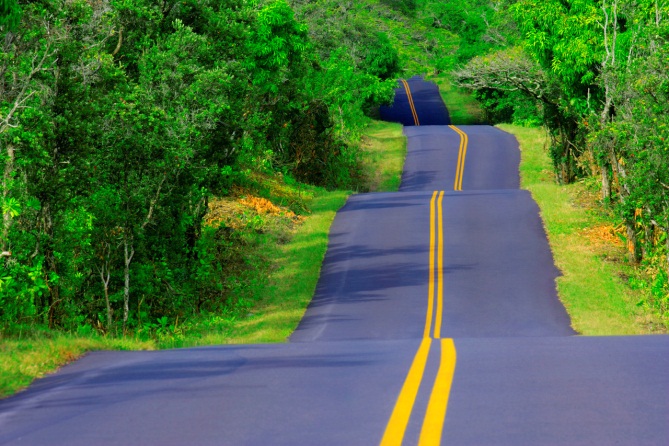 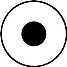 29
OSPF (Open Shortest Path First)
“open”: just means publicly available (RFC 2328)
uses Link State algorithm 
complete topology map built at each node
route computation using Dijkstra’s algorithm
works in larger networks (hierarchical structure with areas)

OSPF advertisements sent within area via flooding.
carried in OSPF messages directly over IP with protocol number 89 (no UDP- or TCP-transport)
sent at least every 30 minutes
30
OSPF features
security: all OSPF messages can be authenticated (to prevent malicious intrusion) 
multiple same-cost paths allowed 
Send HELLO messages to establish adjacencies with neighbors to check operational links
hierarchical OSPF in large domains.
4-31
Hierarchical OSPF
boundary router
backbone router
backbone
area
border
routers
Area 3
internal
routers
Area 1
Area 2
4-32
Roadmap Network Layer
Forwarding versus routing
Network layer service models
Network layer architecture (shift): Software-Defined Networks
Inside a router 
The Internet Network layer: IP, Addressing & related

Control, routing 
path selection/routing algorithms
Link state
Distance Vector
Hierarchical routing
instantiation, implementation in the Internet routing protocols
RIP
OSPF
BGP
ICMP (control protocol)
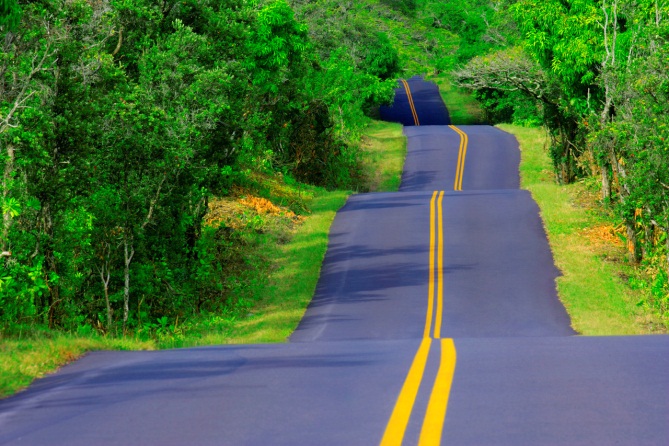 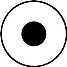 33
Internet inter-AS routing: BGP
BGP (Border Gateway Protocol)
the de facto standard routing protocol on the Internet
Complex protocol
Communicates over TCP port 179 with authentication

BGP provides each AS a means to:
Obtain prefix reachability information from neighboring ASs.
Propagate reachability information to all AS-internal routers.
Determine “good” routes to prefixes based on reachability information and policy.
34
BGP basics
2c
2b
3c
1b
1d
1c
BGP 
message
3a
3b
2a
1a
AS1
pairs of routers (BGP peers) exchange routing info over semi-permanent TCP connections: BGP sessions
BGP sessions need not correspond to physical links.
advertising paths to different destination network prefixes (“path vector” protocol) 

when AS3 advertises a prefix to AS1:
AS3 promises it will forward datagrams towards that prefix.
AS3 can aggregate prefixes in its advertisement
AS3
other
networks
other
networks
AS2
35
Distributing Reachability Info
2c
2b
3c
1b
1d
1c
eBGP 
message
eBGP 
message
3a
3b
2a
1a
AS1
With “external BGP” eBGP session between 3a and 1c, AS3 sends prefix reachability info to AS1.
1c can then use “internal BGP” iBGP to distribute new prefix info to all routers in AS1
1b can then re-advertise new reachability info to AS2 over 1b-to-2a eBGP session
when router learns of new prefix, it creates entry for prefix in its forwarding table.
eBGP session
iBGP session
AS3
other
networks
other
networks
AS2
36
Path attributes & BGP routes
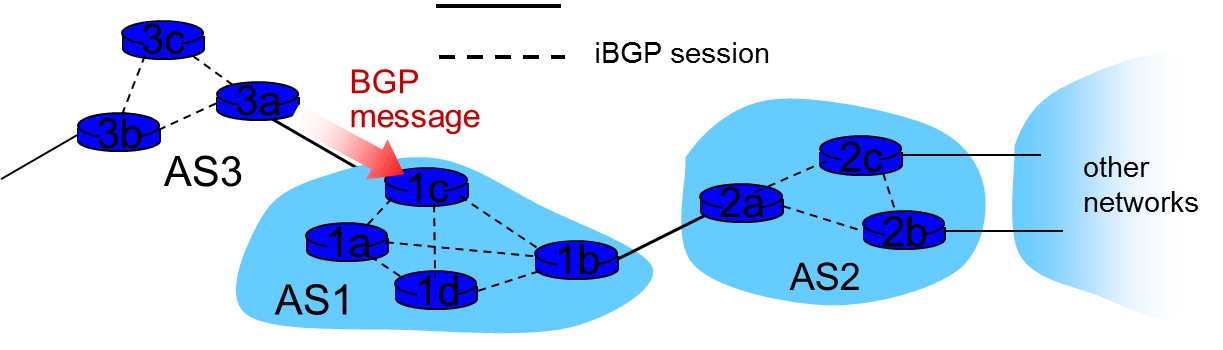 advertised prefix includes BGP attributes. 
prefix + attributes = “route”
two important attributes:
AS-PATH: contains ASs through which prefix can be reached:         e.g., AS3, AS1 
NEXT-HOP: indicates specific AS router to next-hop AS. E.g. 1b

when gateway router receives route advertisement, uses import policy to accept or decline.
May or may not accept/announce everything to/from peers

Router may learn about more than 1 route to some prefix. Router selects route based on:
Policy decision
Shortest AS_PATH
Closest NEXT_HOP router
37
BGP routing policy example (1)
legend:
provider
B
network
X
W
A
customer
network:
C
Y
A,B,C are provider networks
x,w,y are customers (of provider networks)
x is dual-homed: attached to two networks
x does not want to route from B via x to C
.. so x will not advertise to B a route to C
38
BGP routing policy example (2)
legend:
provider
B
network
X
W
A
customer
network:
C
Y
A advertises to B path A-w
B advertises to x path B-A-w
Should B advertise path B-A-w to C? no
B gets no “revenue” for routing C-B-A-w since neither w nor C are B’s customers 
B wants to force C to route to w via A
B wants to route only to/from its customers…
39
Growth of the BGP table: 1994 to Present
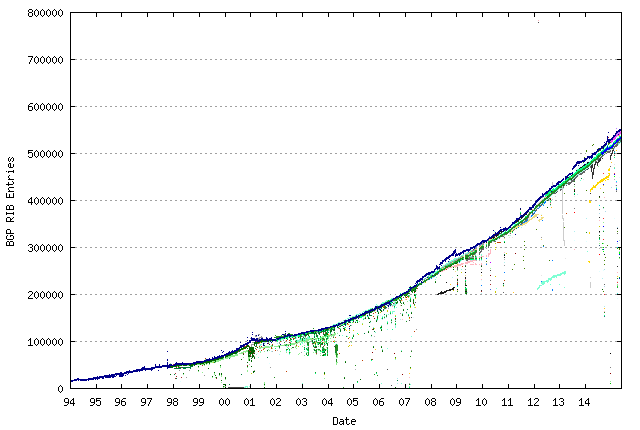 http://bgp.potaroo.net
40
Why different Intra- & Inter-AS routing?
Policy: 
Inter-AS: admin wants control over how its traffic routed, who routes through its net. 
Intra-AS: single admin, so no policy decisions needed
Scale:
hierarchical routing saves routing table size, reduced update traffic
Performance: 
Inter-AS: policy may dominate over performance
Intra-AS: can focus on performance
41
Recall SDN: Logically organized control plane
A distinct (can be remote/distributed) controller interacts with local control agents (CAs)
this architecture (SDN) can enable new functionality (will be studied later in the course)
Remote Controller
CA
0111
control
plane
data
plane
CA
CA
CA
CA
values in arriving 
packet header
1
2
3
Roadmap Network Layer
Forwarding versus routing
Network layer service models
Network layer architecture (shift): Software-Defined Networks
Inside a router 
The Internet Network layer: IP, Addressing & related

Control, routing 
path selection/routing algorithms
Link state
Distance Vector
Hierarchical routing
instantiation, implementation in the Internet routing protocols
RIP
OSPF
BGP
ICMP (control protocol)
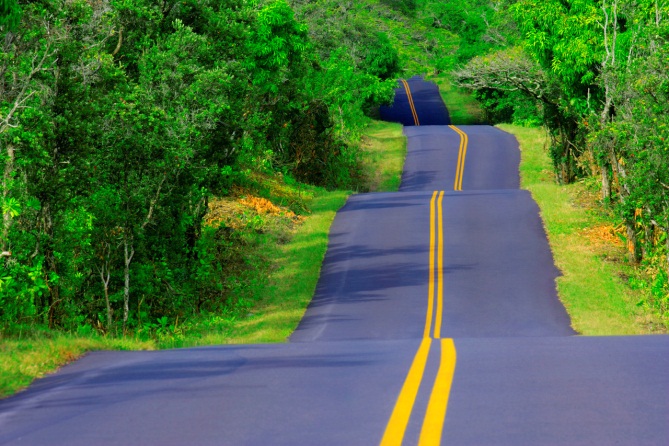 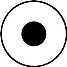 43
ICMP: Internet Control Message Protocol
Control and error messages from network layer.
All IP implementations must have ICMP support.
ICMP messages carried in IP datagrams
used by hosts & routers to communicate network-level control information and error reporting
Error reporting: e.g., unreachable network, host, ..
Example: (used by ping command)
Sends ICMP echo request 
Receives ICMP echo reply
Any ICMP error message may never generate a new one.
44
ICMP: internet control message protocol
used by hosts & routers to communicate network-level information
error reporting: unreachable host, network, port, protocol
echo request/reply (used by ping)
network-layer “above” IP:
ICMP msgs carried in IP datagrams
ICMP message: type, code plus first 8 bytes of IP datagram causing error
Type  Code  description
0        0         echo reply (ping)
3        0         dest. network unreachable
3        1         dest host unreachable
3        2         dest protocol unreachable
3        3         dest port unreachable
3        6         dest network unknown
3        7         dest host unknown
4        0         source quench (congestion
                     control - not used)
8        0         echo request (ping)
9        0         route advertisement
10      0         router discovery
11      0         TTL expired
12      0         bad IP header
45
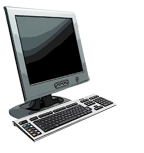 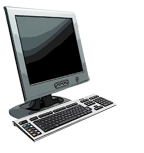 Traceroute and ICMP
source sends series of UDP segments (=probes) to destination
first set has TTL =1,second TTL=2, etc.
when datagram in nth set arrives to n-th router:
router discards it and reports error (TTL expired) sends source ICMP message (type 11, code 0)
ICMP message include name of router & IP address
when ICMP message arrives, source records RTTs
stopping criteria:
UDP segment eventually arrives at destination host
destination returns ICMP “port unreachable” message (type 3, code 3)
source stops
3 probes
3 probes
3 probes
46
Summary Network Layer
Forwarding versus routing
Network layer service models
Network layer architecture (shift): Software-Defined Networks
Inside a router 
The Internet Network layer: IP, Addressing & related

Control, routing 
path selection/routing algorithms
Link state
Distance Vector
Hierarchical routing
instantiation, implementation in the Internet routing protocols
RIP
OSPF
BGP
ICMP (control protocol)

NEXT: Link Layer
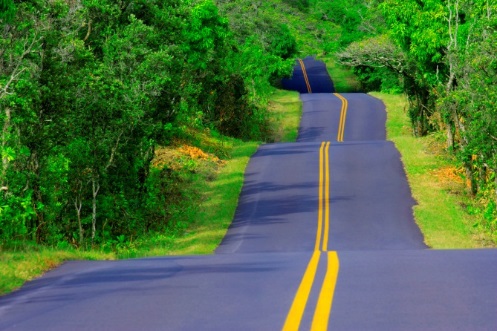 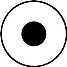 47
Reading instructions Network Layer (incl. prev. lecture)
KuroseRoss book
3-48
Some complementary material /video-links
IP addresses and  subnets http://www.youtube.com/watch?v=ZTJIkjgyuZE&list=PLE9F3F05C381ED8E8&feature=plcp 

How does PGP choose its routes http://www.youtube.com/watch?v=RGe0qt9Wz4U&feature=plcp 
 
 
Some taste of layer 2: no worries if not all details fall in place, need the lectures also to grasp them.
 
Hubs, switches, routers http://www.youtube.com/watch?v=reXS_e3fTAk&feature=related 
 
What is a broadcast + MAC address  http://www.youtube.com/watch?v=BmZNcjLtmwo&feature=plcp 
 
Broadcast domains: http://www.youtube.com/watch?v=EhJO1TCQX5I&feature=plcp
Extra slides
3: Transport Layer
3b-50
Dijkstra’s algorithm: example
9
11,w
14,x
11,w
∞
∞
∞
3,u
5,u
5,u
6,w
6,w
7,u
7
5
4
8
w
u
v
x
y
z
2
3
3
4
7
10,v
14,x
D(v)
p(v)
D(w)
p(w)
D(x)
p(x)
D(y)
p(y)
D(z)
p(z)
Step
N'
u
0
uw
1
uwx
2
uwxv
3
uwxvy
4
12,y
uwxvyz
5
notes:
construct shortest path tree by tracing predecessor nodes
ties can exist (can be broken arbitrarily)
51
Distance vector (DV) algorithm
Basic idea:
distributed, asynchronous, iterative
from time-to-time, each node sends to neighbors only its own distance vector DV estimate
When a node x receives new DV estimate from neighbor v, it updates its own DV using Bellman-Ford equation:
dx(y) ← minv {c(x,v) + dv(y)}    for each node y ∊ N
Under normal conditions, when information comes in about new link costs:
The estimate dx(y) converge to the actual least cost 
Routing table recalculated
New results sent out to all neighbors
52
RIP advertisements
distance vectors are exchanged among neighbors every 30 sec via Response Message (also called advertisement)
each advertisement: list of up to 25 destination subnets within AS
If no advertisement heard after 180 sec  neighbor or link declared dead (unreachable).
Routes via neighbor invalidated
New advertisements sent to other neighbors
Link failure info propagates to entire network
Poisoned reverse used with max hop count 15
Infinite distance is 16 hops

RIP v.2 also supports route aggregation (1998)
4-53
Hierarchical OSPF
two-level hierarchy: local areas, one backbone (area 0).
Link-state advertisements only in area 
each node has detailed area topology; only knows direction (shortest path) to subnets in other areas.
area border routers: “summarize” subnets in own area, advertise to other area border routers.
backbone routers: run OSPF routing limited to backbone.
boundary routers: connect to other AS’s.
Network Layer
4-54
BGP messages
BGP messages exchanged using TCP.
BGP messages:
OPEN: opens TCP connection to peer and authenticates sender
UPDATE: advertises new path (or withdraws old)
KEEPALIVE: keeps connection alive in absence of UPDATES; also ACKs OPEN request
NOTIFICATION: reports errors in previous message; also used to close connection
55
Getting a datagram from source to dest.
56
223.1.1.1
223.1.2.1
A
B
E
223.1.1.2
source
IP addr
223.1.2.9
misc
fields
dest
IP addr
223.1.1.4
data
223.1.2.2
223.1.3.27
223.1.1.3
223.1.3.2
223.1.3.1
Dest. Net.  next router  Nhops
223.1.1                             1
223.1.2      223.1.1.4        2
223.1.3      223.1.1.4        2
Getting a datagram from source to dest.
forwarding table in A
IP datagram:
datagram remains unchanged, as it travels source to destination
addr fields of interest here
57
223.1.1.1
223.1.2.1
A
B
E
223.1.1.2
223.1.2.9
223.1.1.4
223.1.2.2
223.1.3.27
223.1.1.3
223.1.3.2
223.1.3.1
Dest. Net.  next router  Nhops
223.1.1                             1
223.1.2      223.1.1.4        2
223.1.3      223.1.1.4        2
Getting a datagram from source to dest.
misc
fields
data
223.1.1.1
223.1.1.3
Starting at A, given IP datagram addressed to B:
look up net. address of B
find B is on same net. as A (B and A are directly connected)
link layer will send datagram directly to B (inside link-layer frame)
58
223.1.1.1
223.1.2.1
A
B
E
223.1.1.2
223.1.2.9
223.1.1.4
223.1.2.2
223.1.3.27
223.1.1.3
223.1.3.2
223.1.3.1
Dest. Net.  next router  Nhops
223.1.1                             1
223.1.2      223.1.1.4        2
223.1.3      223.1.1.4        2
Getting a datagram from source to dest.
misc
fields
data
223.1.1.1
223.1.2.3
Starting at A, dest. E:
look up network address of E
E on different network
routing table: next hop router to E is 223.1.1.4 
link layer is asked to send datagram to router 223.1.1.4 (inside link-layer frame)
datagram arrives at 223.1.1.4 
continued…..
59
Dest.      next
223.1.1.1
network   router  Nhops  interface
223.1.2.1
A
B
E
223.1.1         -          1       223.1.1.4
223.1.1.2
223.1.2         -          1       223.1.2.9
223.1.2.9
223.1.1.4
223.1.3         -          1       223.1.3.27
223.1.2.2
223.1.3.27
223.1.1.3
223.1.3.2
223.1.3.1
Getting a datagram from source to dest.
misc
fields
data
223.1.1.1
223.1.2.3
Arriving at 223.1.4, destined for 223.1.2.2
look up network address of E
E on same network as router’s interface 223.1.2.9 
router, E directly attached
link layer sends datagram to 223.1.2.2 (inside link-layer frame) via interface 223.1.2.9 
datagram arrives at 223.1.2.2!!! (hooray!)
60